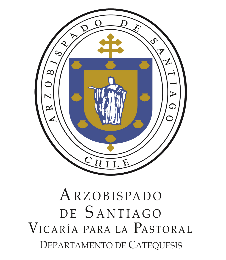 El método en la CATEQUESIS FAMILIAR
El Señor sale a nuestro encuentro Primer año
EL MÉTODO EN LA CATEQUESIS
En la Catequesis Familiar de Iniciación a la Vida Eucarística: “El Señor sale a nuestro encuentro” padres y niños se integran a un proceso sistemático y prolongado de encuentro con Jesucristo y de iniciación en el camino de la fe.
En dicho proceso, a partir de la Palabra de Dios se unirá el aprendizaje doctrinal con la experiencia comunitaria, la celebración de la fe y la vivencia cristiana. 
Porque se trata de un itinerario de encuentro personal y comunitario con Jesucristo requiere el tiempo adecuado.
El período catequístico corresponderá dos años.
EL MÉTODO DE LOS ENCUENTROS
Los encuentros de padres y de niños están diseñados metodológicamente para ser desarrollados en un tiempo aproximado de una hora y media.
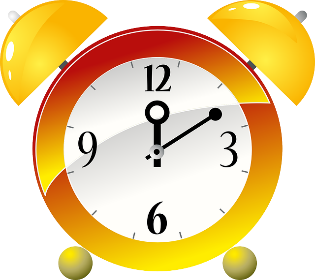 Esquemas metodológicos
Encuentros Bienvenida y 1-4
Encuentros 5-41
Esquemas metodológicos
Todos los encuentros consideran dos grandes etapas:
Aviso importante
En esta presentación revisaremos en detalle la metodología propuesta para el libro de catequista de padres.
Las peculiaridades del libro de catequista de niños se indicarán al final.
Debemos considerar que la estructura metodológica es prácticamente la misma en todos los libros.
Etapa: 
Primer anuncio
(Metodología propia
Método kerygmático)
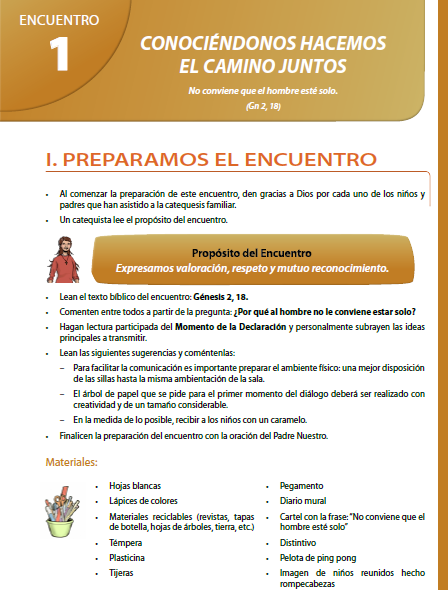 Preparamos el encuentro
En esta sección encontraremos las indicaciones para la preparación del encuentro, que idealmente se debe hacer en conjunto con el resto de los catequistas de la comunidad.
Preparamos el encuentro
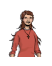 Desarrollamos el encuentro
En esta sección se encuentra el desarrollo que el catequista realiza junto a los catequizandos, y se estructura en torno a cuatro grandes momentos.
ACOGIDA
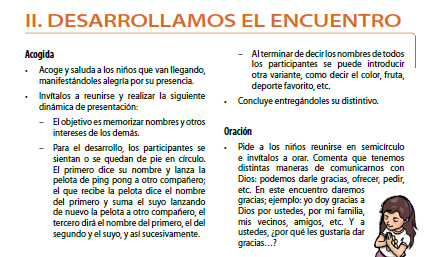 Todo este momento se abre con un espacio de acogida y oración.
Viene a ser un preámbulo a los cuatro momentos que comprende esta sección.
Preámbulo
Todo este momento se abre con un espacio de acogida y oración.
Viene a ser un preámbulo a los cuatro momentos que comprende esta sección.
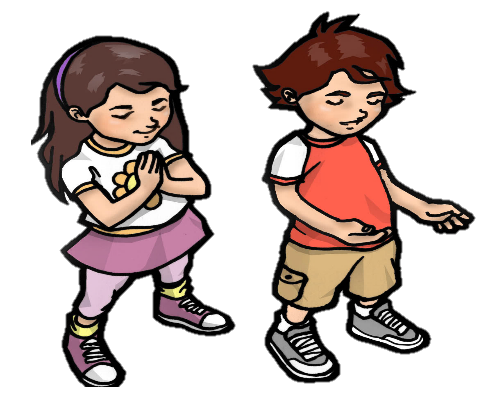 1. Diálogo
En este momento queremos que los catequizandos identifiquen sus comprensiones sobre el tema central del encuentro.
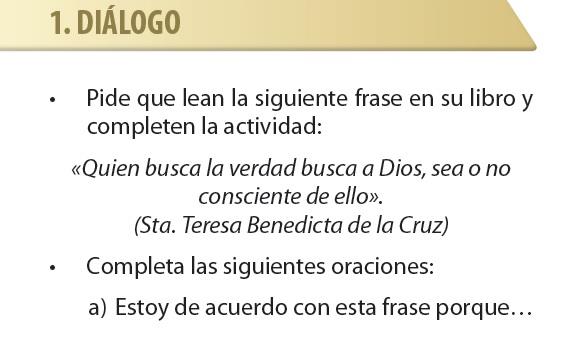 2. Declaración
En este momento se declara el texto que anima el encuentro, buscando su comprensión por parte de los catequizandos.
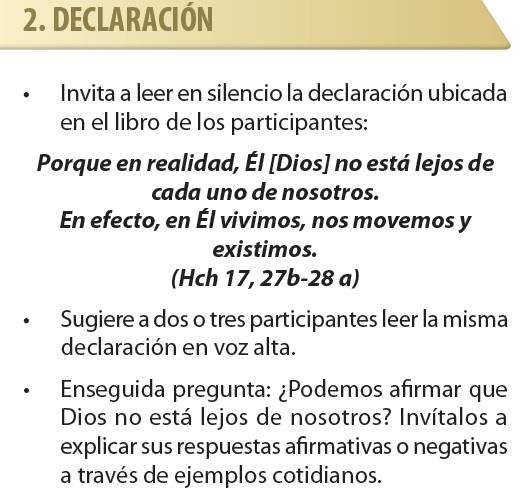 3. Invitación a una respuesta
En este momento se busca motivar a los catequizandos a aceptar la declaración anterior por medio de la conversación.
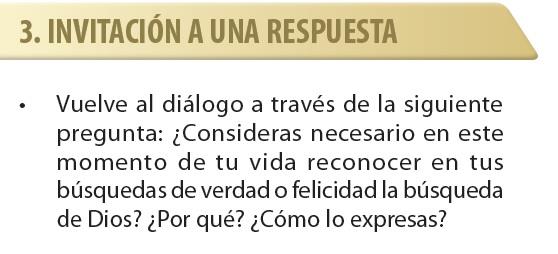 4. Expresión de la respuesta
En este momento los catequizandos debieran expresar la respuesta que se ha buscado desde la declaración del encuentro. Esto se hace por medio de la verbalización de la respuesta o por alguna manera distinta de expresarla.
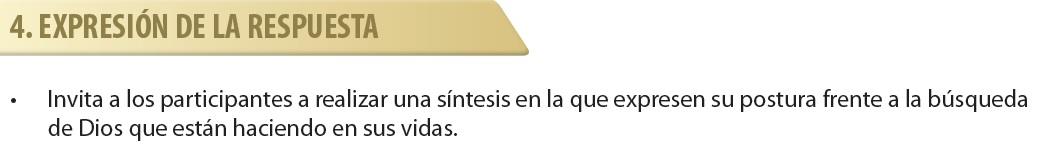 Oración final
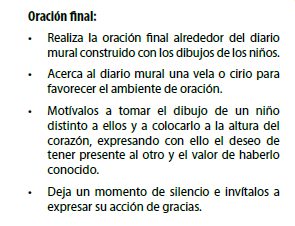 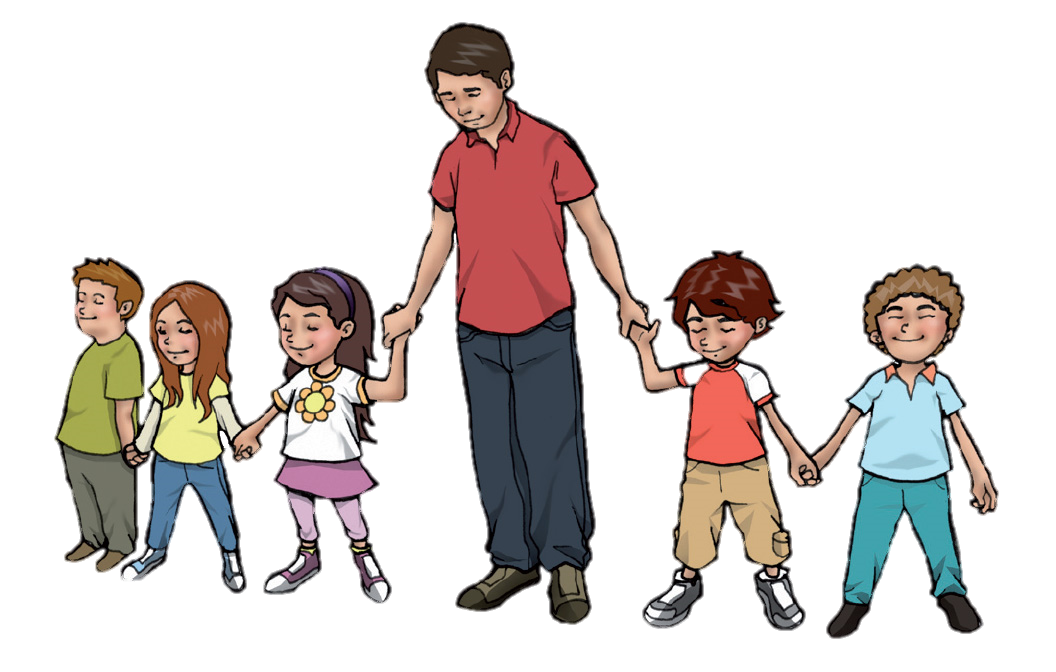 Etapa: 
CATECUMENAL
Metodología propia
(Un método para la catequesis)
Preparamos el encuentro
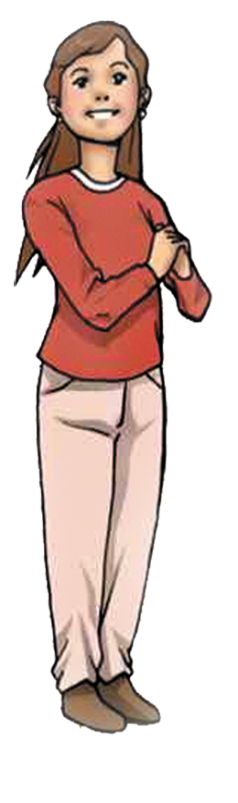 En esta sección se encontrarán las indicaciones para la preparación del encuentro, que quiere ayudar a los catequistas a profundizar en los contenidos esenciales del mismo, repasándolos y vinculándolos con su experiencia cristiana. Idealmente esta preparación se debe realizar en conjunto con los demás catequistas de la comunidad.
Preparamos el encuentro
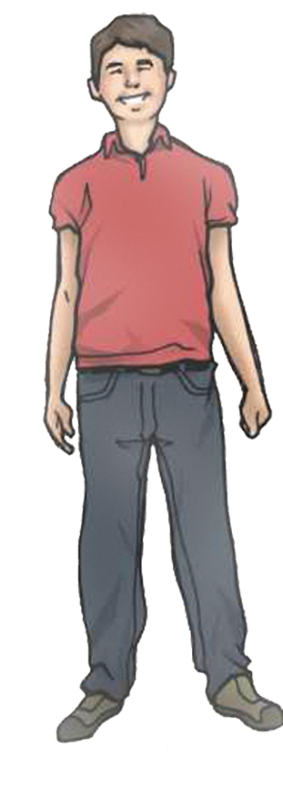 Desarrollamos el encuentro
En esta sección se encuentra el desarrollo que el catequista realiza junto a los catequizandos, y se estructura en torno a cuatro grandes momentos:
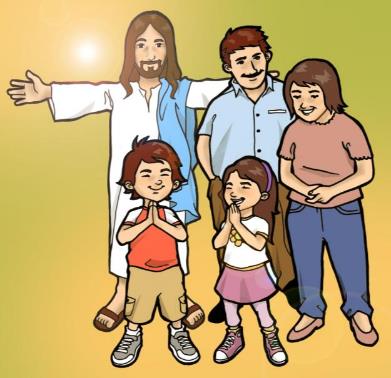 Los cuatro grandes momentos de la catequesis
Jesús nos reúne
1. Momento de la Experiencia
2. Momento del anuncio
Jesús sale a nuestro encuentro con su Palabra
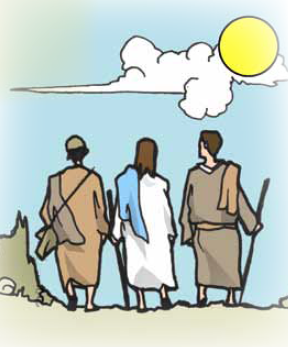 3. Momento del compromiso y la misión
Con las enseñanzas de Jesús vivimos la Buen Noticia
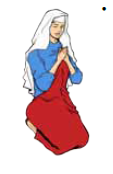 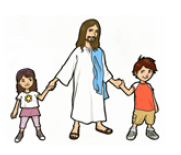 4. Momento de la oración y la alabanza
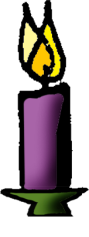 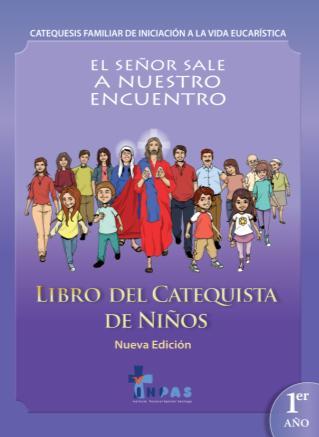 Libro del Catequista de Niños
Algunas particularidades metodológicas
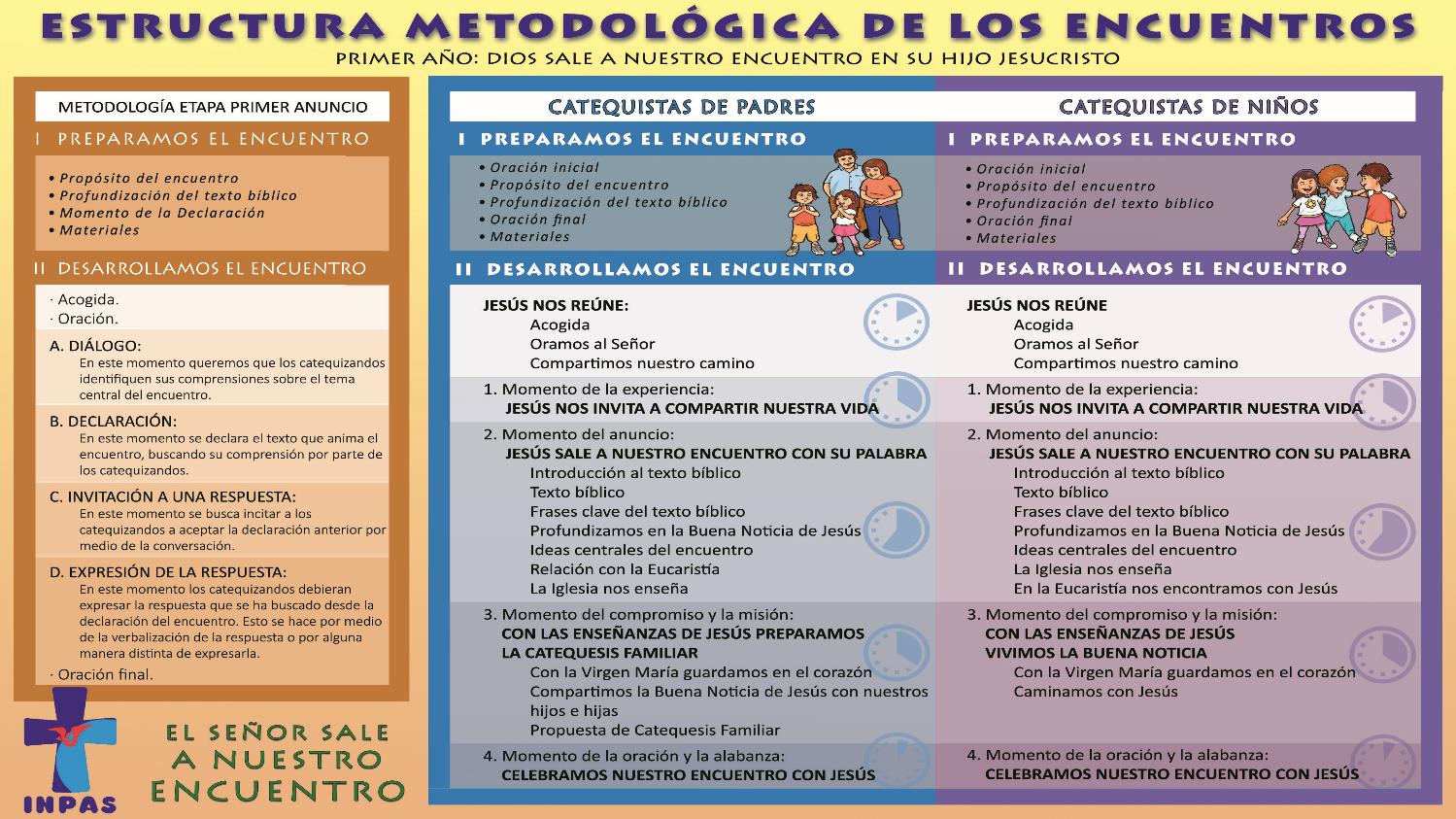 La Iglesia nos enseña
Son textos del Magisterio de la Iglesia, que quieren ser un resumen del contenido central del encuentro, o de algún aspecto importante de éste.
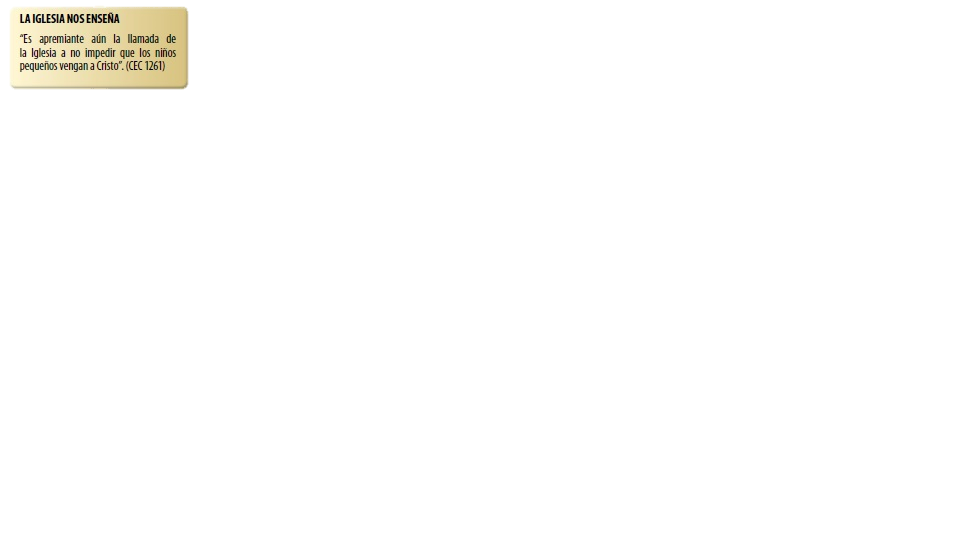 En la eucaristía nos encontramos con Jesús
Por medio de distintas actividades se enseña a los catequizandos distintos aspectos de la Eucaristía en sintonía con el mensaje central del encuentro, iniciando así un aprendizaje vital de la celebración eucarística.
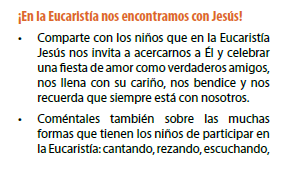 Caminamos con Jesús
Invitamos a los niños a pensar cómo vivir durante la semana aquello que han descubierto de Jesús. De este modo, el encuentro conduce a la acción, por la que se expresa la transformación de la vida de cada niño. Junto a ello se compromete a memorizar una breve síntesis doctrinal de lo aprendido.
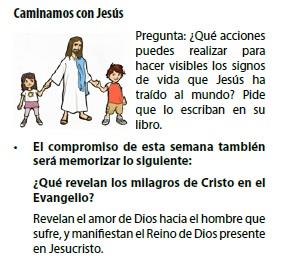 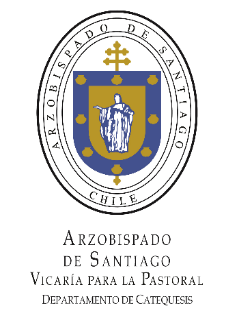 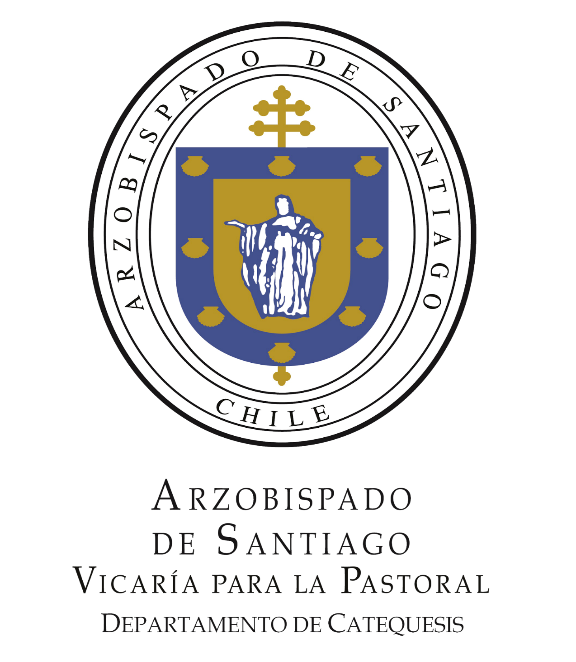